A BUDAI VÁRNEGYED
Hosszmetszeti történeti áttekintés
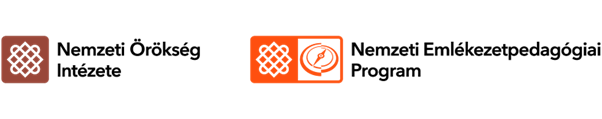 A Budavári Palota és a Várnegyed légifelvételről
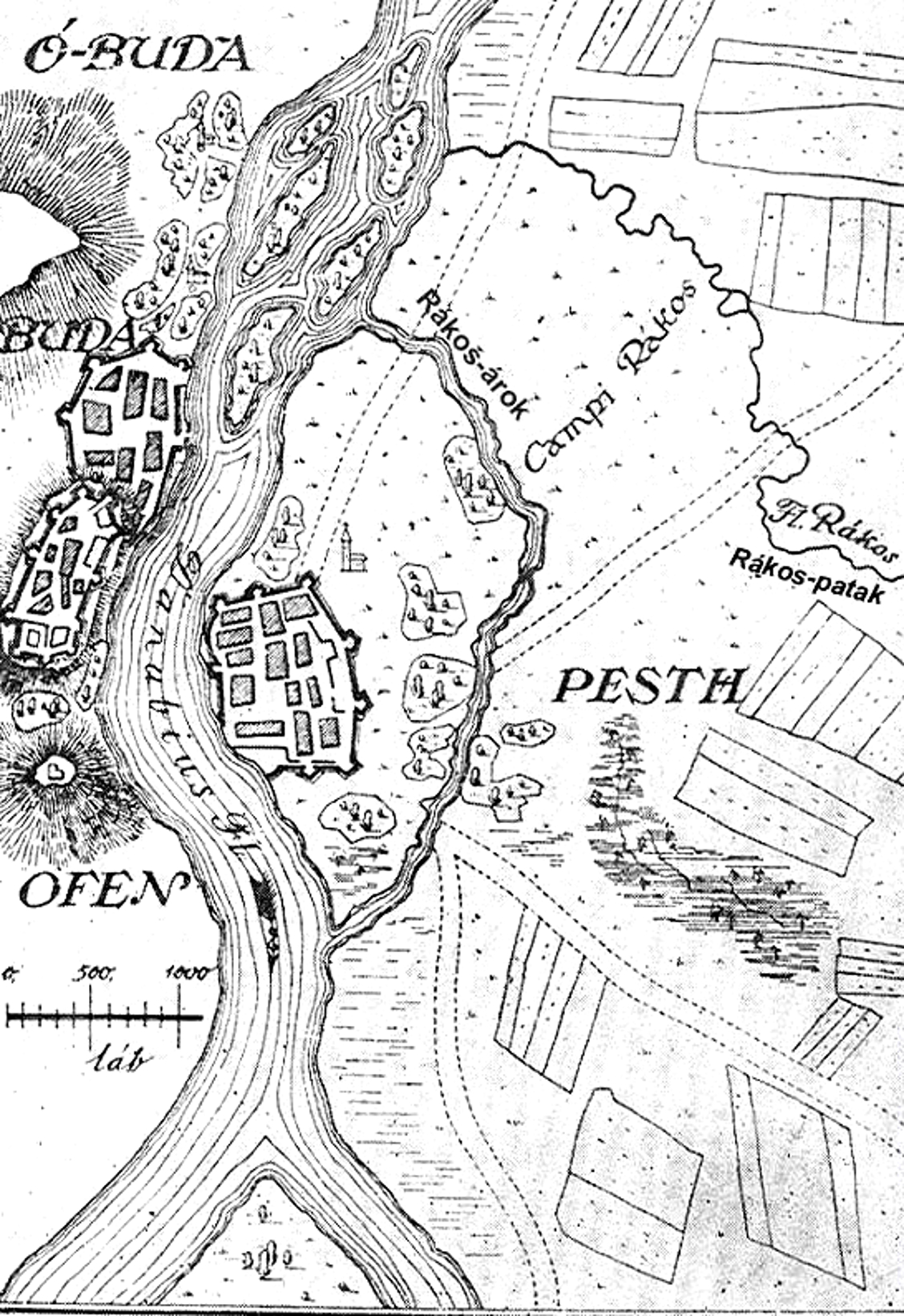 Mikoviny Sámuel térképe 1737-ből
A térképen jól látható a budai Várhegyen létrejött település, amely a 13. században még nem volt ennyire kiépülve.
A pesti oldalon jól kivehető a korabeli Pest kiterjedése, illetve az 1760-as évekig meglévő dunai fattyúág, amelynek nyomvonala a mai Nagykörút vonalán húzódott.
Az István-torony a 14. század közepén épült
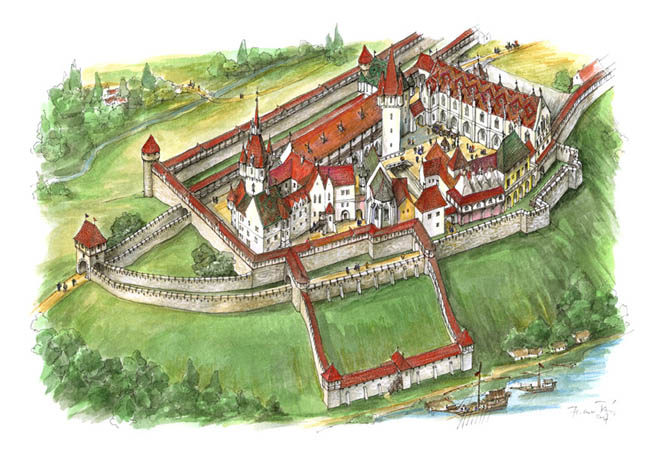 A budai Vár a 15. század végén (rekonstrukciós rajz)
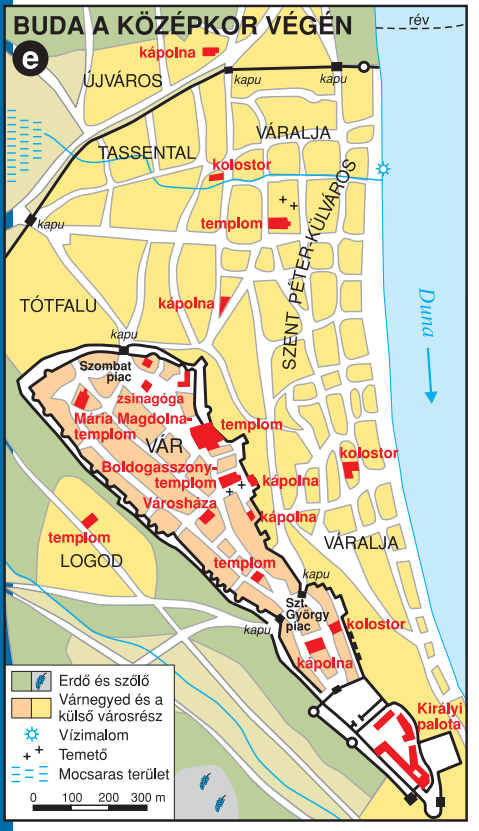 A királyi palota keletről, Schedel-féle metszet, 1493
Buda ostroma – Erhard Schön fametszete, 1541
Buda és Pest a török uralom idején, 1617
Frans Geffels: Budavár ostroma, 1686
Buda látképe Pest felől, 1737
Buda látképe, 1761
Pest-Buda látképe a Gellért-hegyről – Lánchíd és hajóhíd, 1853
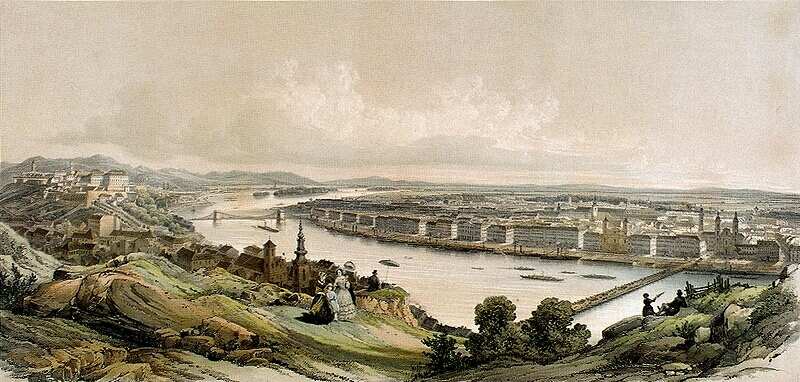 Az I. hadtest rohama a Fehérvári kapu és a mellette lévő rés ellen
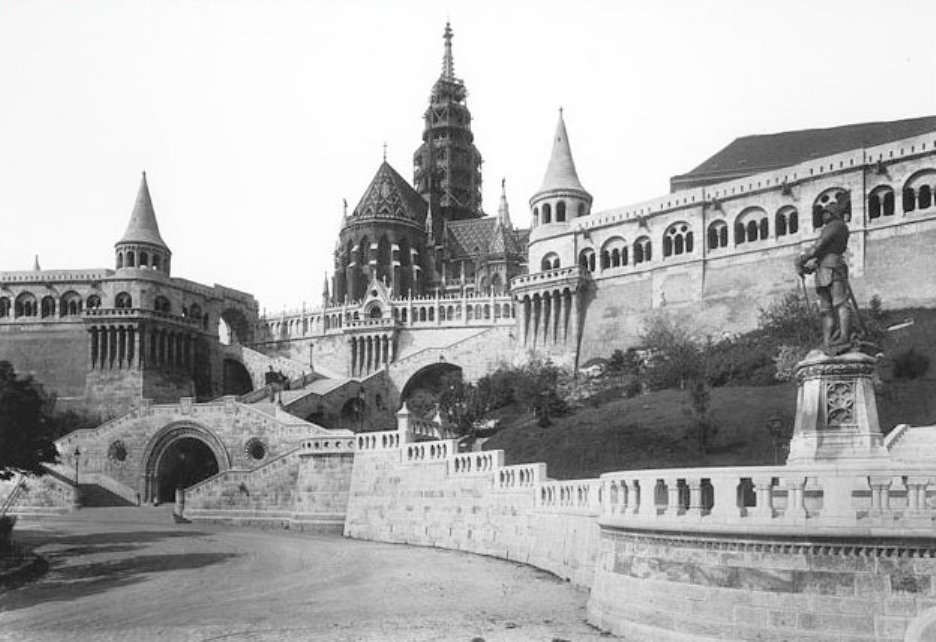 A Mátyás-templom átépítése és az átadott Halászbástya
A Budai Várpalota az átépítés előtt
A Budai Várpalota az 1930-as években
Légifotó 1930-ból
A Mátyás-templom 1945 februárjában
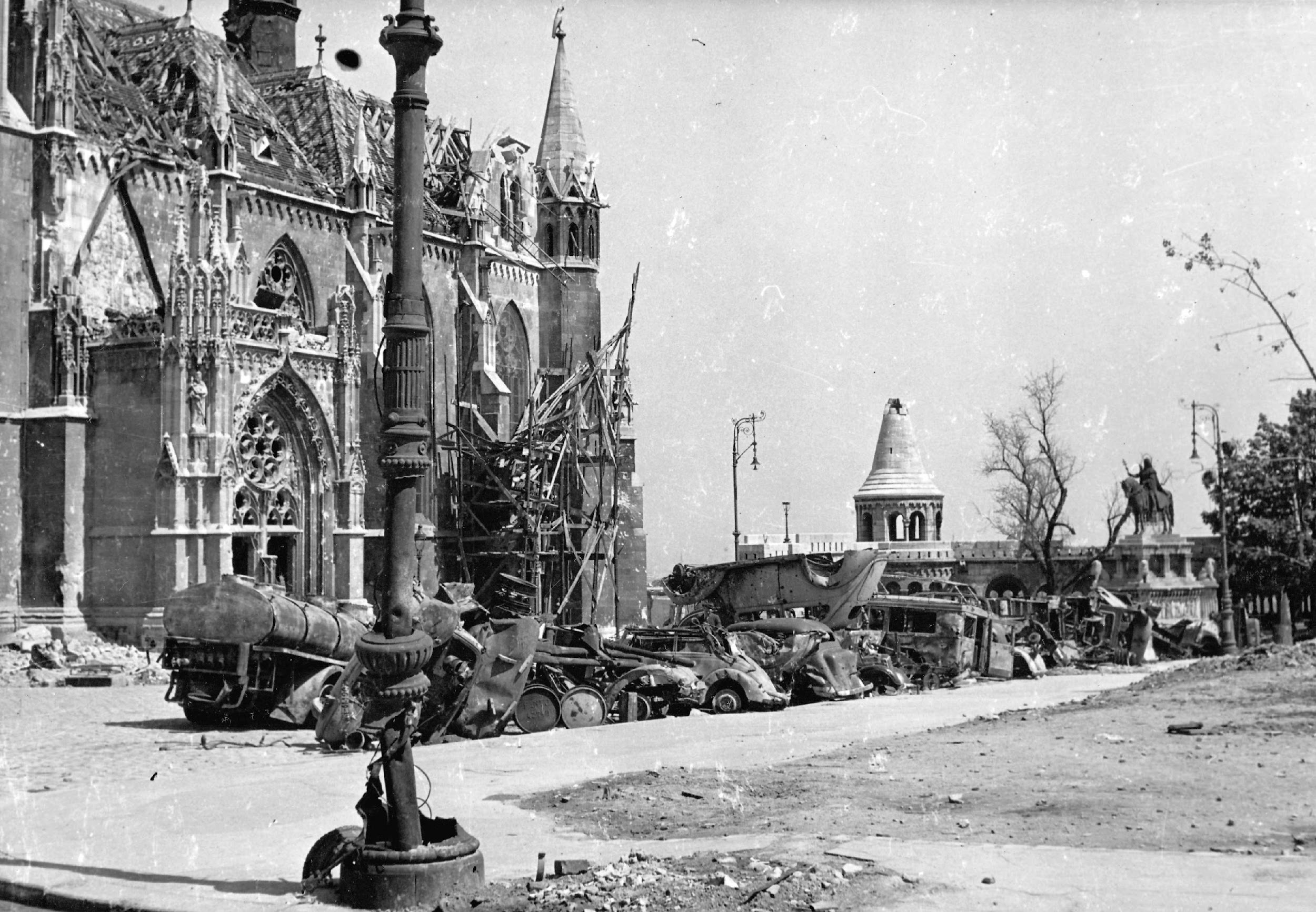 A Szent György tér 1945 februárjában – szemben a rommá lőtt Sándor-palota